Eighth Sunday after the Epiphany
Year C
Isaiah 55:10-13 • Psalm 92:1-4, 12;15
1 Corinthians 15:51-58 • Luke 6:39-49
You will go out in joy and be led forth in peace; the mountains and hills will burst into song before you, and all the trees of the field will clap their hands.
Isaiah 55:12
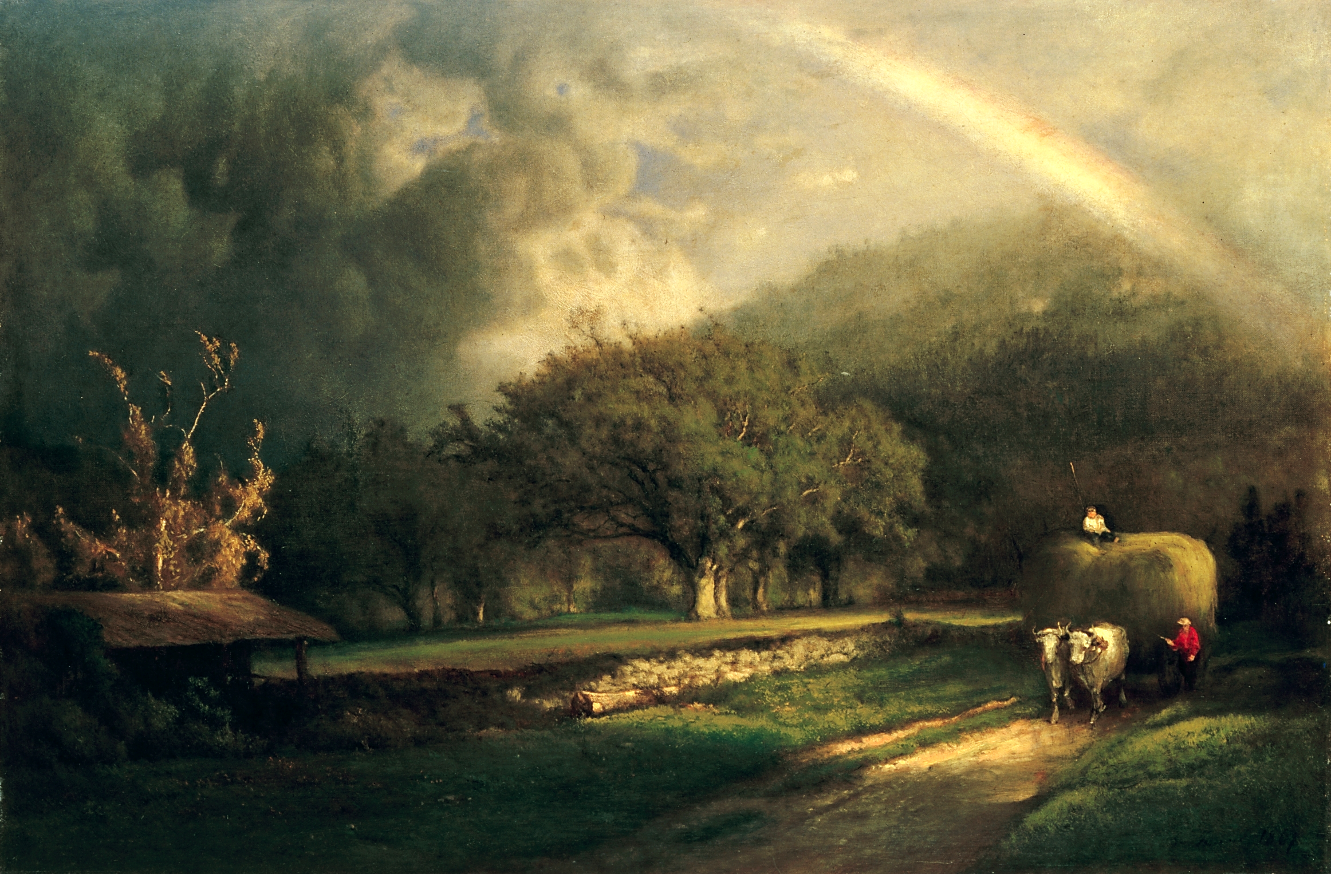 Rainbow in the Berkshire Hills
George Inness, 1869
It is good to praise the LORD and make music to your name, O Most High,
Psalm 92:1
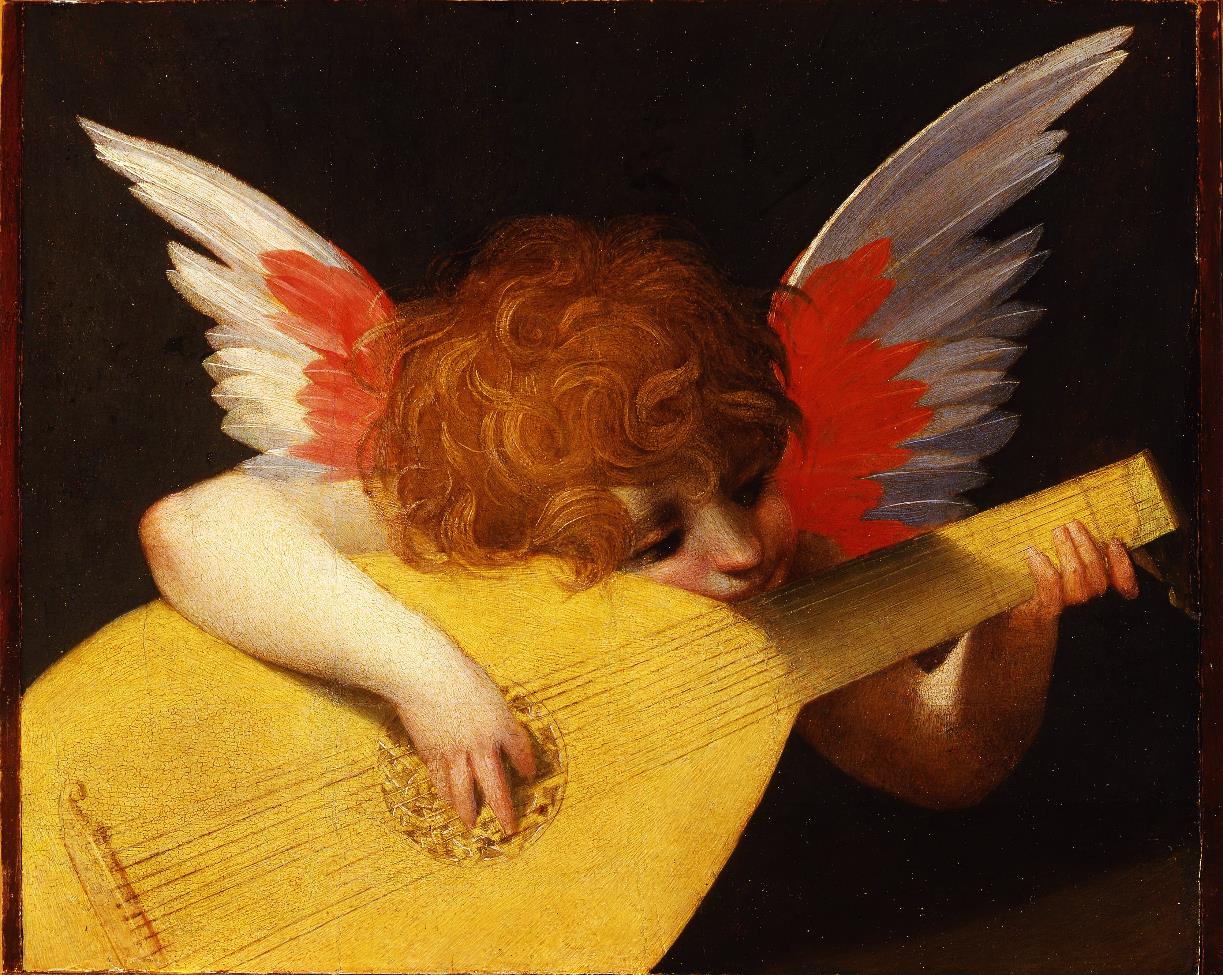 Small Angel Playiing (detail from Madonna of Spedalingo), Rosso Fiorentino, 1518
Where, O death, is your victory? Where, O death, is your sting?
1 Corinthians 15:55
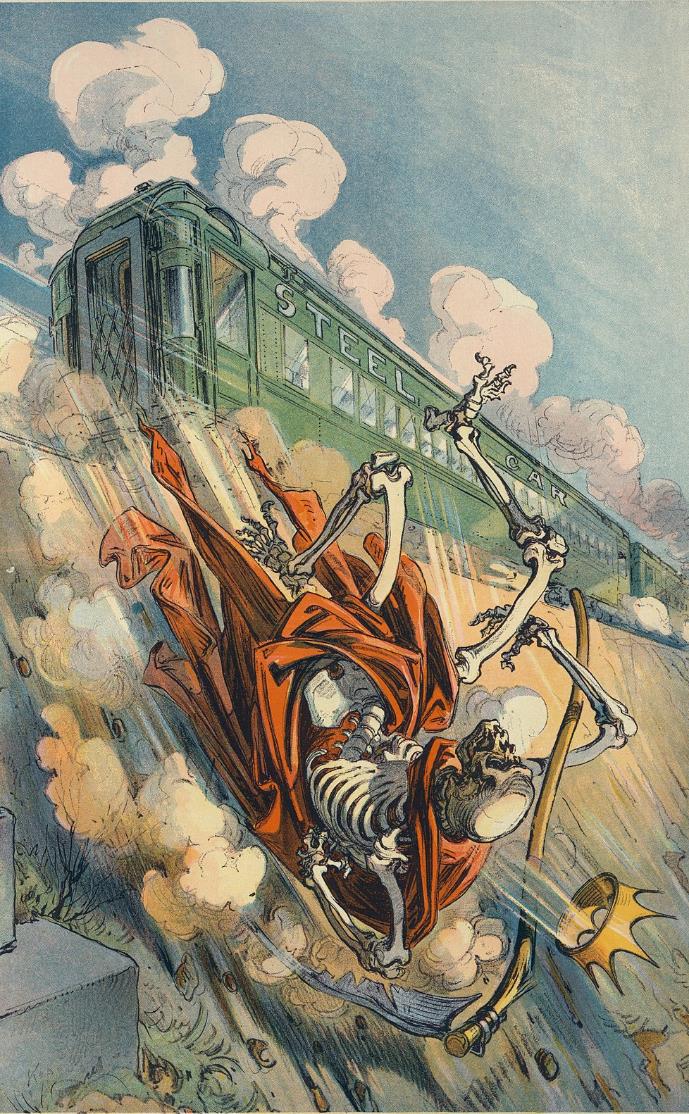 O Death, Where is Thy Sting?

Udo J. Keppler, 1913
He also told them a parable: “Can a blind person guide a blind person? Will not both fall into a pit?
Luke 6:39
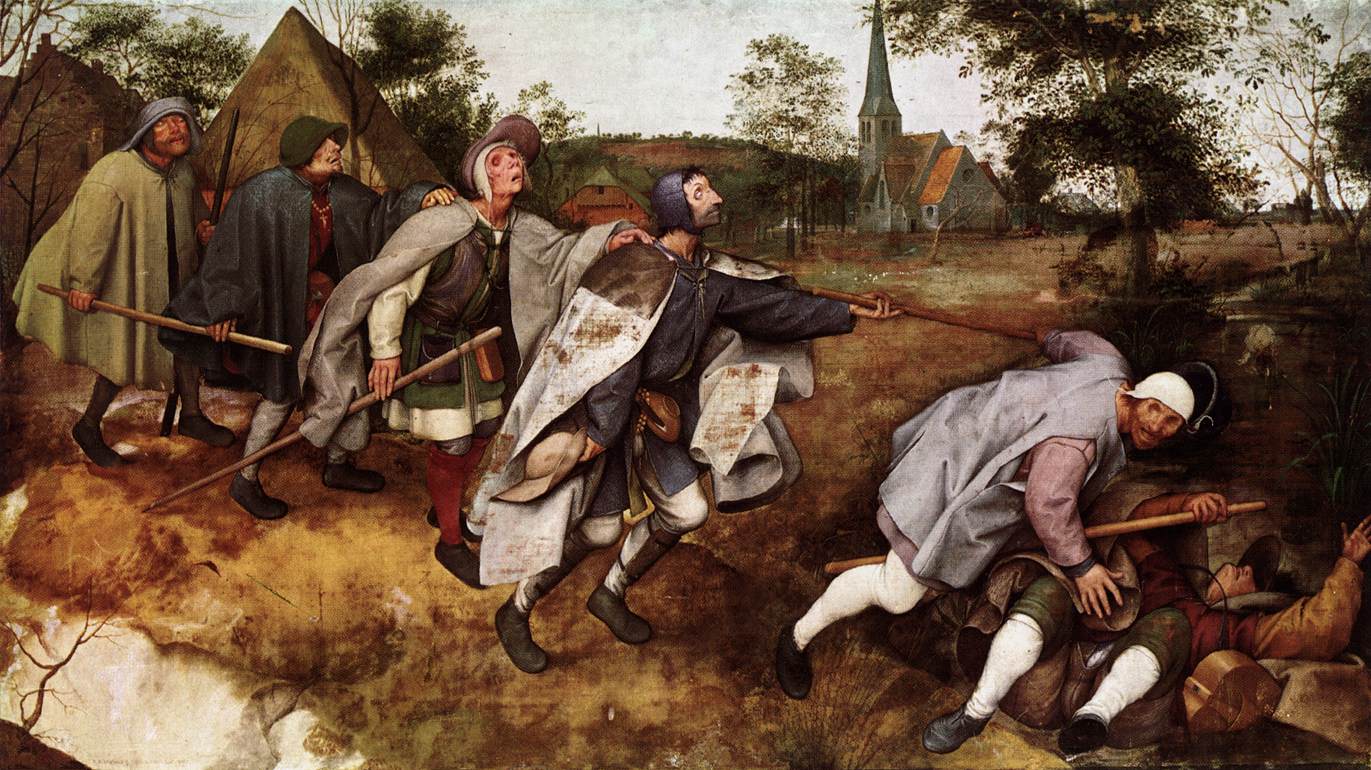 Calling of the Disciples  -- JESUS MAFA, Cameroon
”No good tree bears bad fruit, nor again does a bad tree bear good fruit;”
Luke 6:43
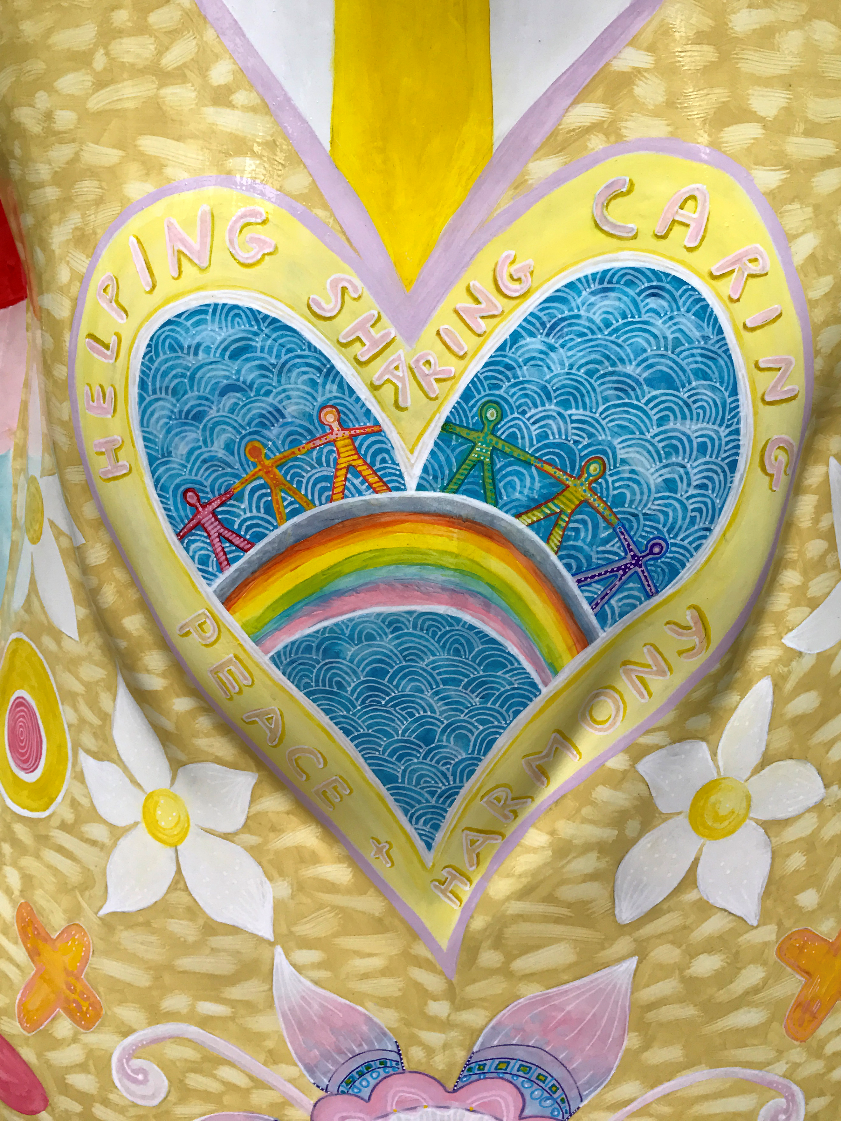 Helping, Sharing, Caring, Harmony, Peace

Birmingham, 2017
“That one is like a man building a house, who dug deeply and laid the foundation on rock;”
Luke 6:48a
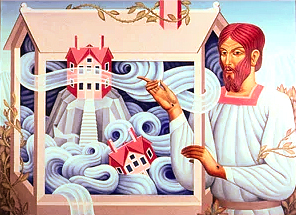 A House Built on Rock – Peter Koenig, 2018
“when a flood arose, the river burst against that house but could not shake it, because it had been well built.”
Luke 6:48b
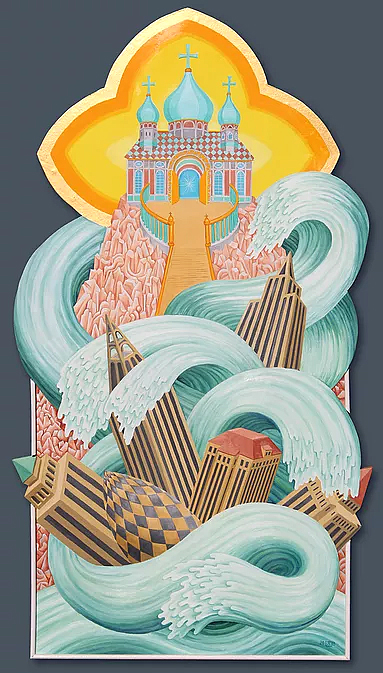 A House Built on Rock

Peter Koenig,
2018
”But the one who hears and does not act is like a man who built a house on the ground without a foundation. When the river burst against it, immediately it fell, and great was the ruin of that house.”
Luke 6:49
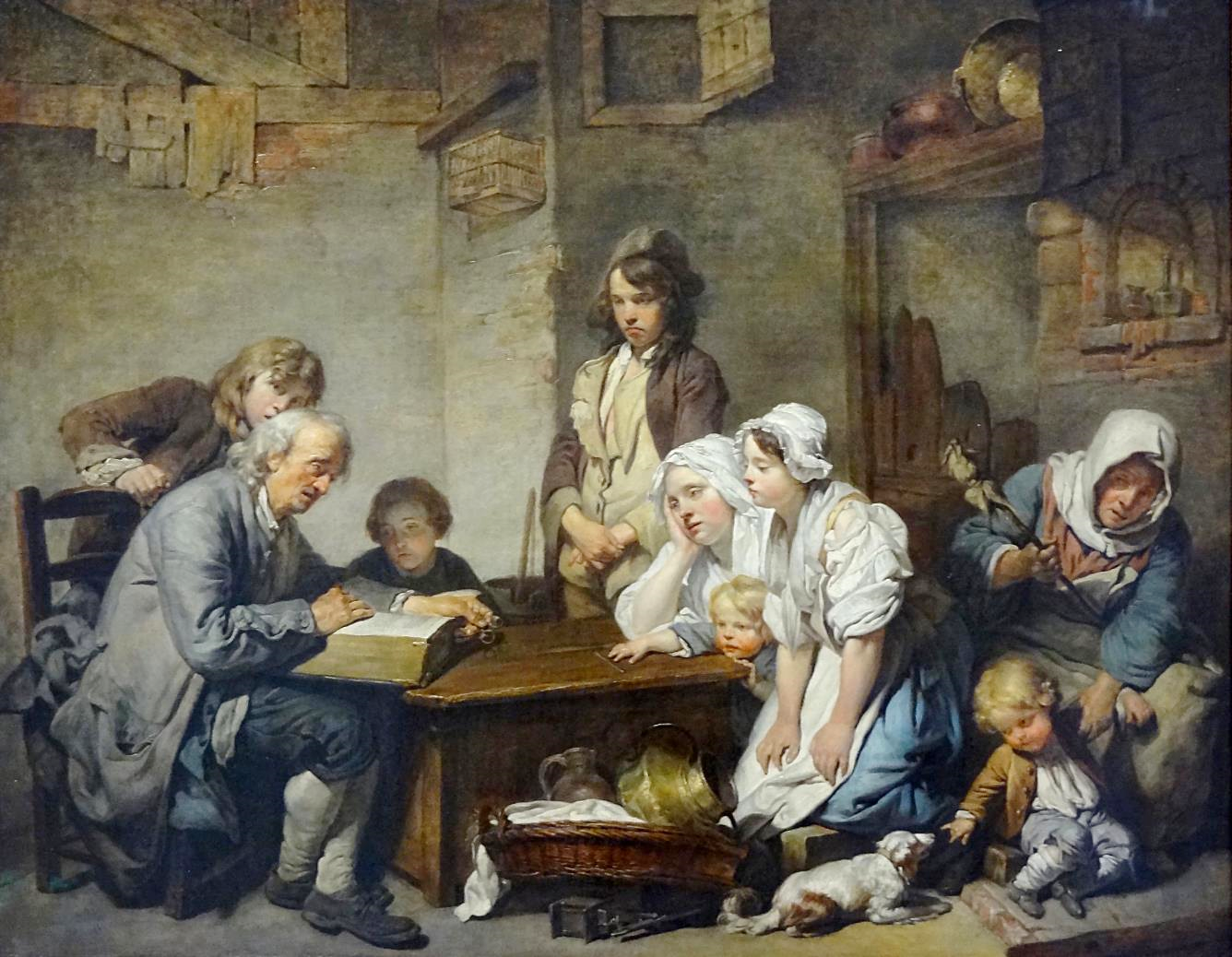 House Divided

Luke Siemens
2008
Reading the Bible  --  Jean-Baptiste Greuze, Louvre, Paris, France
Credits
New Revised Standard Version Bible, copyright 1989, Division of Christian Education of the National Council of the Churches of Christ in the United States of America. Used by permission. All rights reserved.

http://commons.wikimedia.org/wiki/File:The_Rainbow_in_the_Berkshire_Hills_by_George_Inness,_1869.jpg
http://commons.wikimedia.org/wiki/File:Rosso_Fiorentino_-_Madonna_dello_Spedalingo_-_Google_Art_Project.jpghttp://diglib.library.vanderbilt.edu/act-imagelink.pl?RC=48379
https://commons.wikimedia.org/wiki/File:%22O_death,_where_is_thy_sting%3F%22_-_Kep._LCCN2011649640.jpg
http://commons.wikimedia.org/wiki/File:Pieter_Bruegel_the_Elder_-_The_Parable_of_the_Blind_Leading_the_Blind_-_WGA3511.jpg
https://www.flickr.com/photos/karen_roe/36068574913/
https://www.pwkoenig.co.uk/
https://www.pwkoenig.co.uk/
https://www.flickr.com/photos/125149010@N07/38719333905

Additional descriptions can be found at the Art in the Christian Tradition image library, a service of the Vanderbilt Divinity Library, http://diglib.library.vanderbilt.edu/.  All images available via Creative Commons 3.0 License.